BÁO CÁO
BIỆN PHÁP NÂNG CAO CHẤT LƯỢNG GIÁO DỤC
TÊN BIỆN PHÁP: “GIẢI PHÁP TẠO HỨNG THÚ CHO HỌC SINH LỚP 9 TRƯỜNG TH&THCS HOÀNG CHÂU TRONG HỌC THƠ HIỆN ĐẠI VIỆT NAM THÔNG QUA HOẠT ĐỘNG TRẢI NGHIỆM SÁNG TẠO VẼ TRANH; SẮM VAI; HOẠT ĐỘNG VĂN NGHỆ (HÁT, MÚA)”




                   
                   Tác giả: Nguyễn Thị Phương Thúy
                       Đơn vị: Trường TH và THCS Hoàng Châu
I. ĐẶT VẤN ĐỀ
II. NỘI DUNG BIỆN PHÁP
III. HIỆU QUẢ THỰC NGHIỆM BIỆN PHÁP
IV. KẾT LUẬN, KIẾN NGHỊ
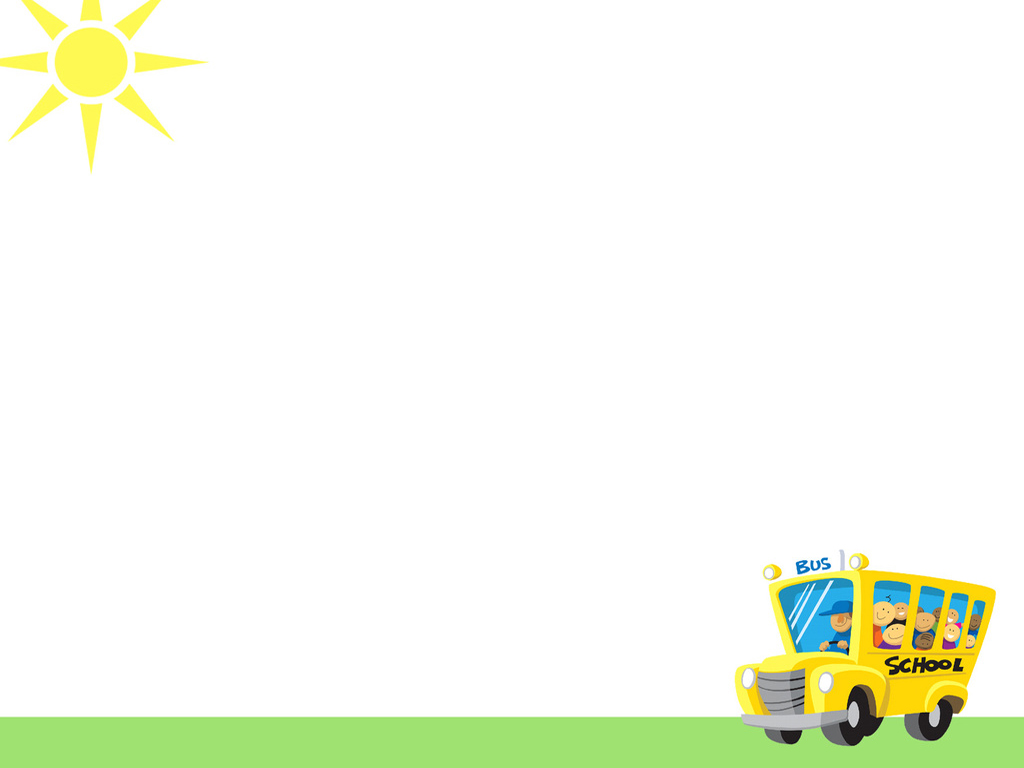 1. Tính cấp thiết
Các hoạt động trải nghiệm sáng tạo được thiết kế giúp các em được thể hiện mình, được phát triển các năng lực khác nhau và trang bị những kĩ năng cần thiết.
Nội dung Sách giáo khoa vẫn mang tính hàn lâm, quá nặng về lý thuyết mà chưa chú ý nhiều đến khả năng vận dụng lý thuyết ấy vào thực tiễn.
Phần văn học hiện đại Việt Nam tôi nhận thấy khi dạy còn nghiêng về giảng giải, học sinh thụ động ghi chép, nhiều học sinh không thuộc được thơ, không cảm nhận được cái đẹp trong tác phẩm, không có cảm xúc …
Là một giáo viên trẻ nên tôi rất muốn sử dụng các phương pháp dạy học tích cực, để tiếp cận với chương trình GDPT 2018, để tiết dạy của bản thân có hiệu quả và để các em học sinh tiếp thu kiến thức một cách tự nhiên nhất.
2. Mục tiêu
3. Đối tượng và phương pháp thực hiện
a) Đối tượng
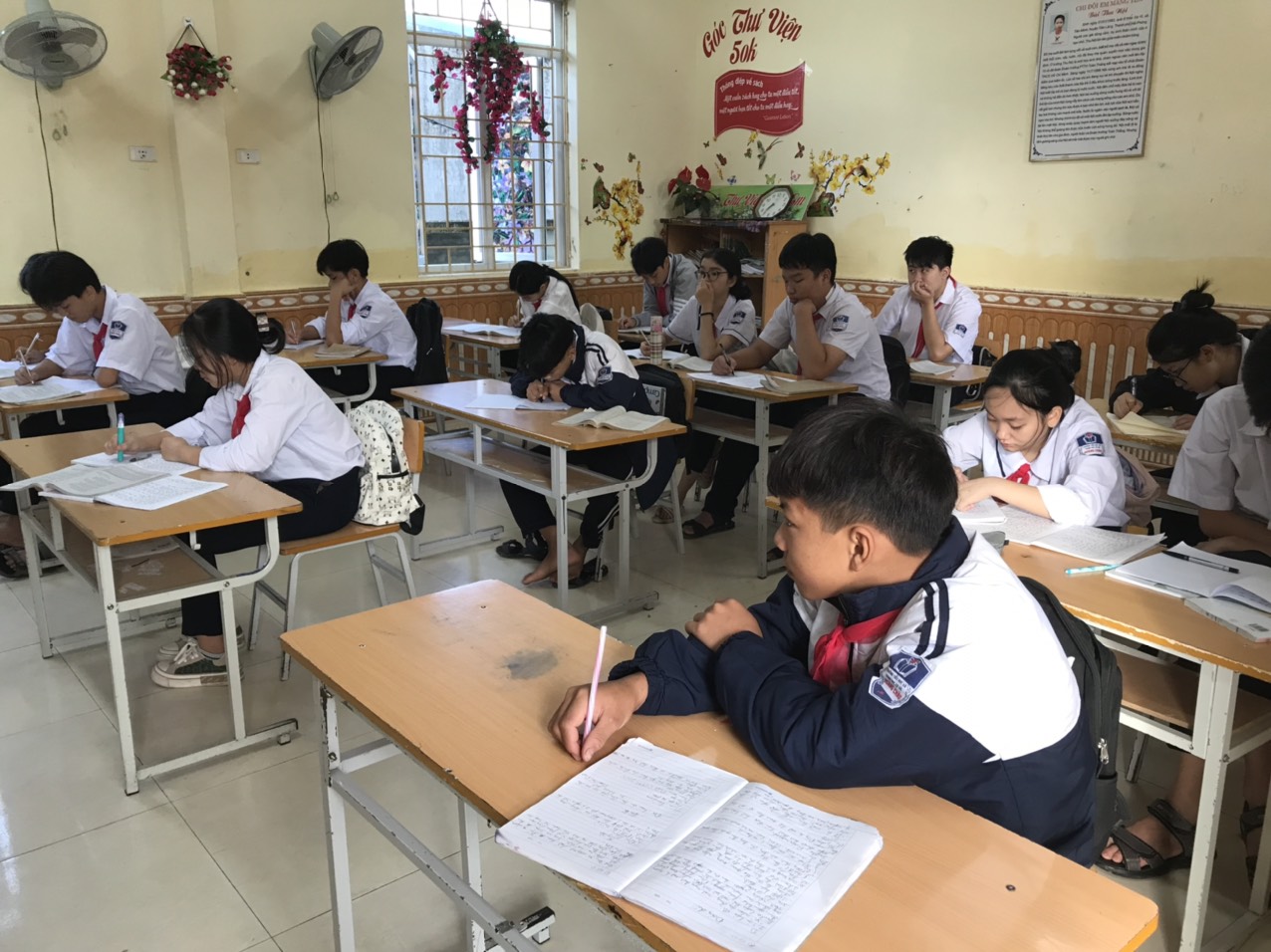 b) Phương pháp thực hiện
Phương pháp trực quan, quan sát.
Phương pháp thực hành.
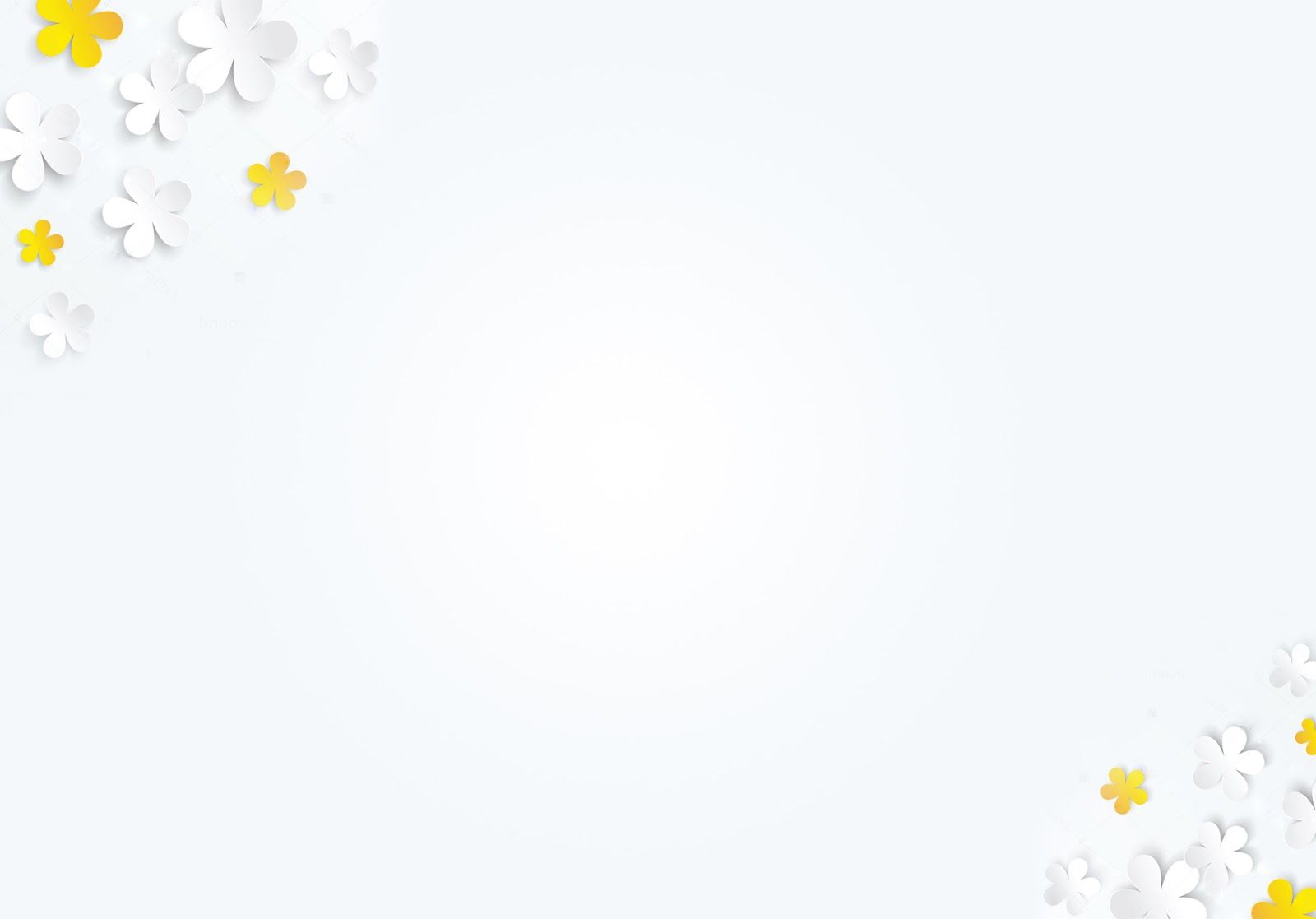 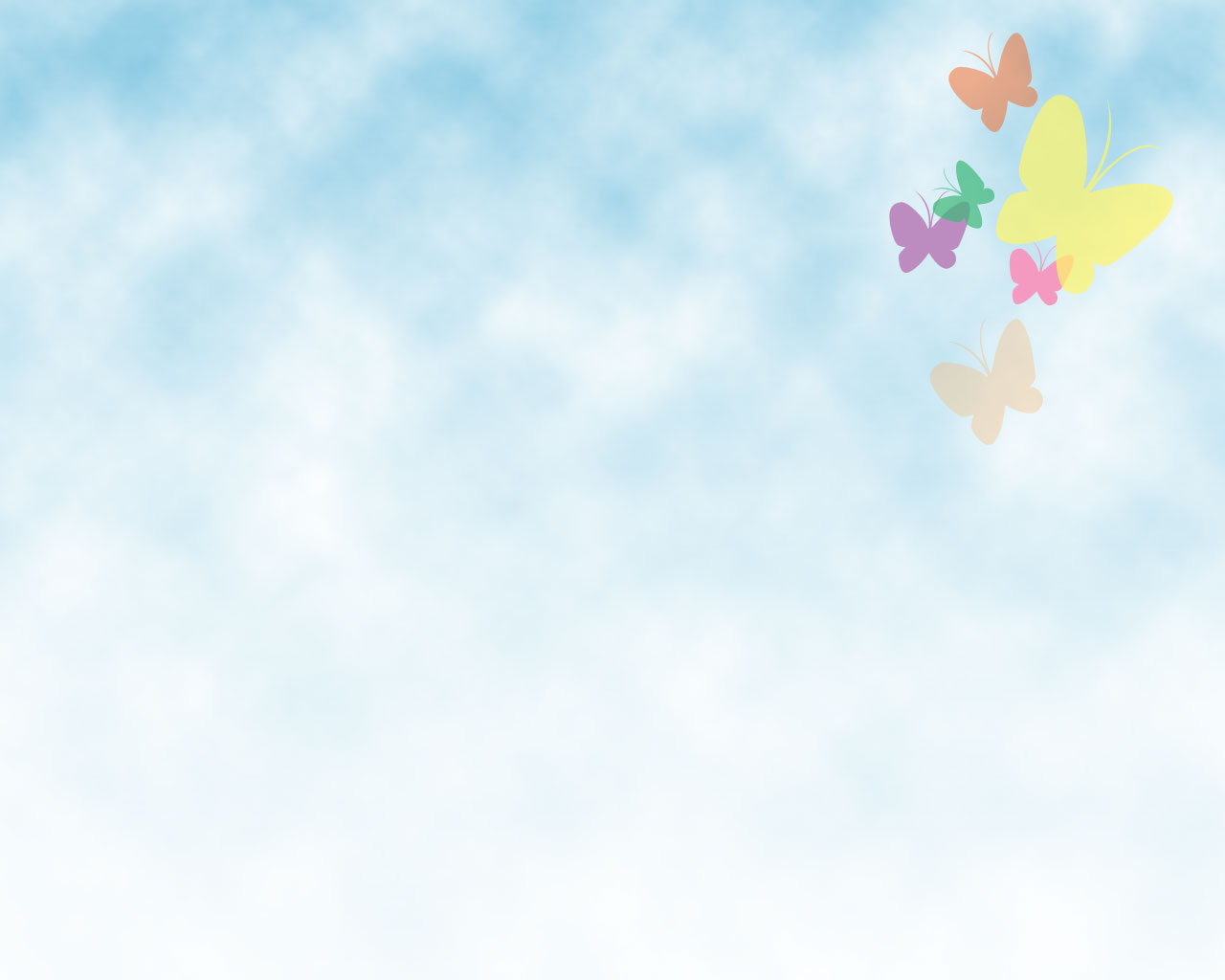 1. Thực trạng
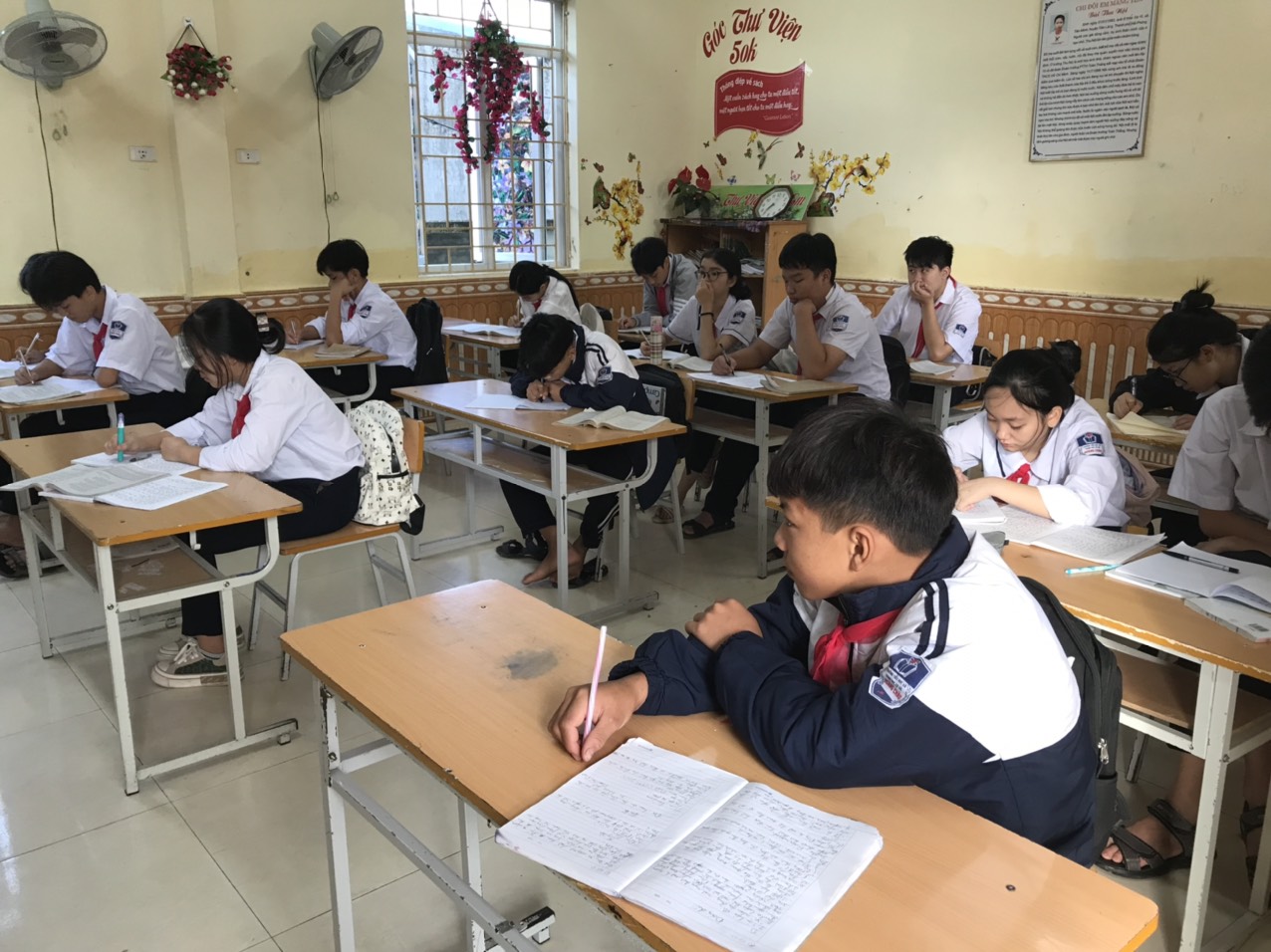 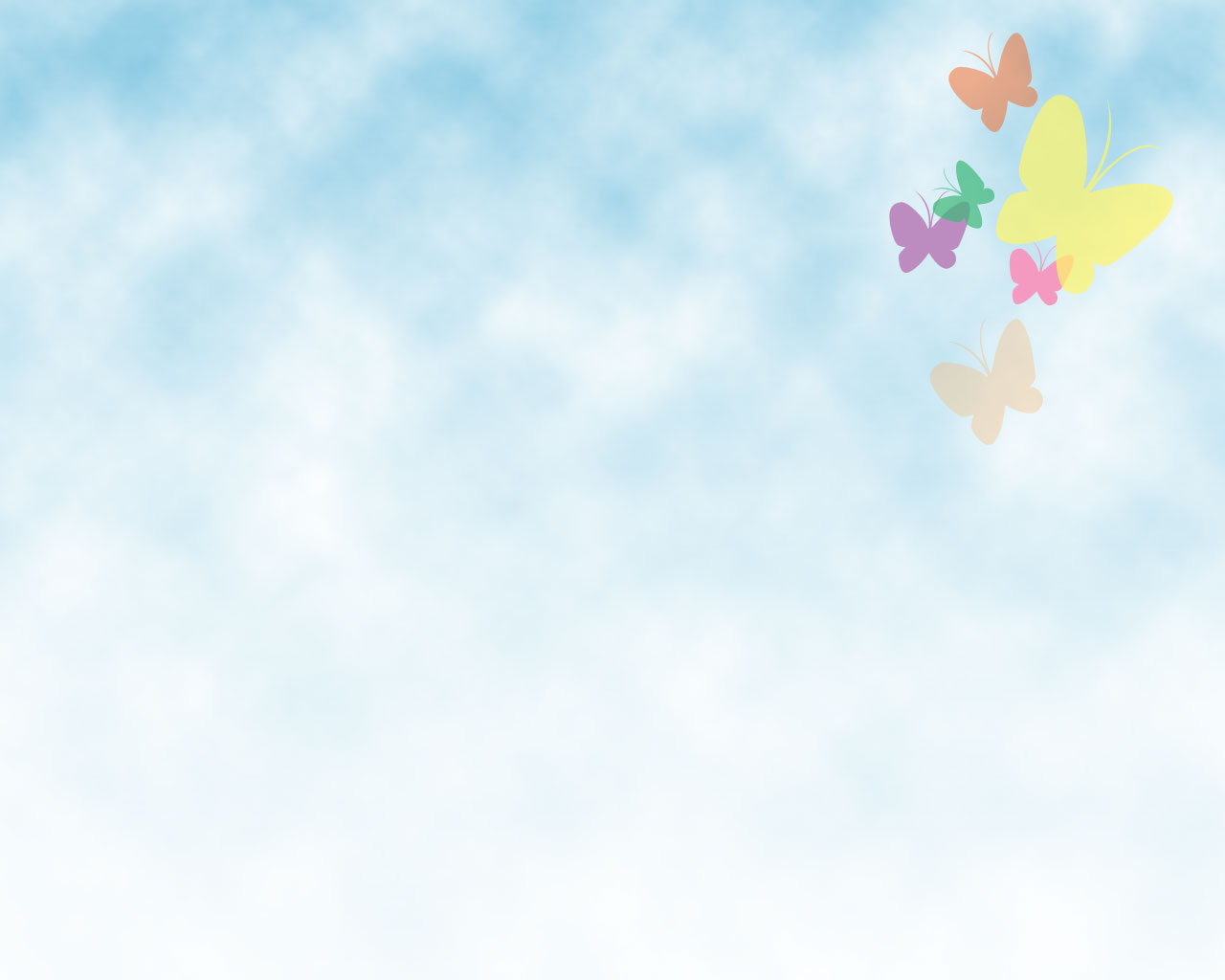 1. Thực trạng
Kết quả khảo sát chất lượng đầu năm môn Ngữ văn 
năm học 2022-2023
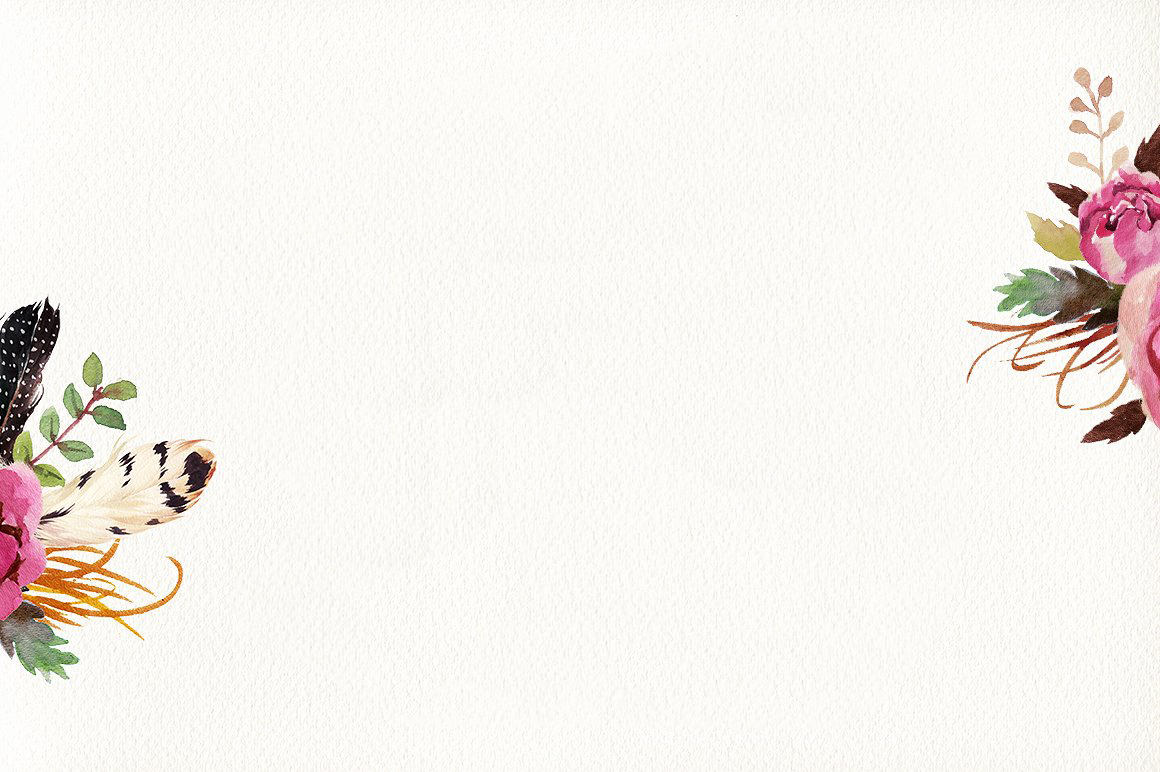 2. Các biện pháp thực hiện
Giải pháp 1: Hoạt động trải nghiệm thông qua vẽ tranh khi học thơ hiện đại Việt Nam.
- Các bước tiến hành:
- Nêu những nội dung cần minh họa.
- Cử nhóm và phân công nhiệm vụ.
- Tổ chức hoạt động trải nghiệm trên lớp
- Thống nhất và chốt lại các ý sau khi thảo luận
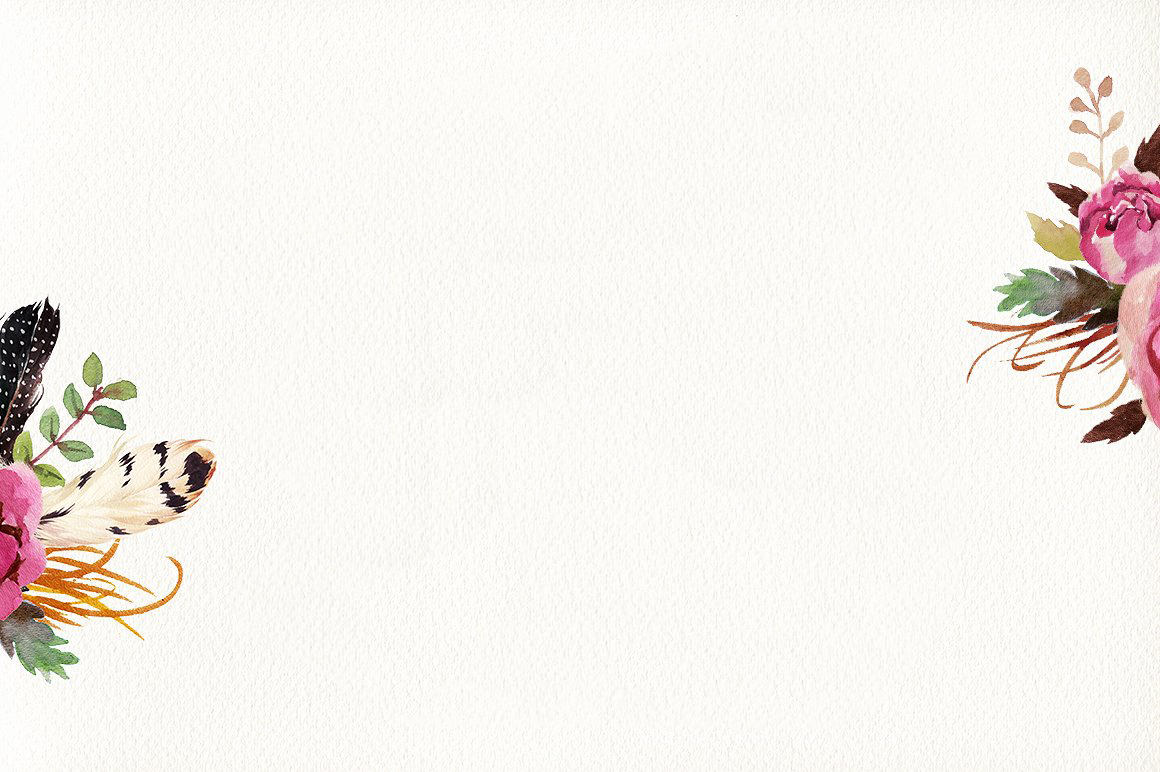 2. Các biện pháp thực hiện
Giải pháp 1: Hoạt động trải nghiệm thông qua vẽ tranh khi học thơ hiện đại Việt Nam.
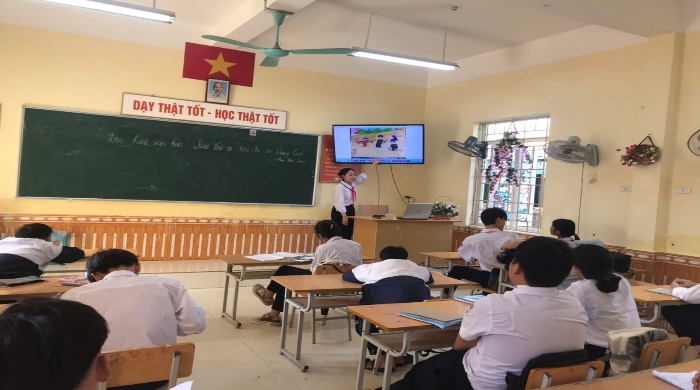 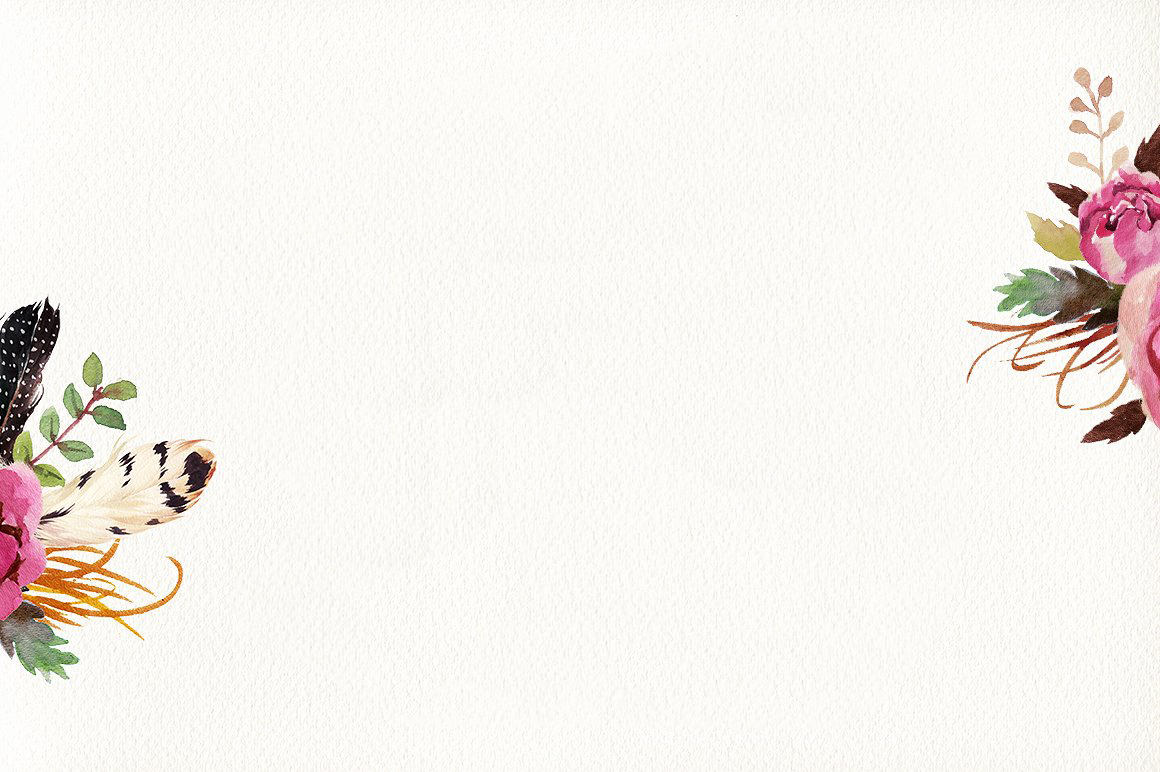 Giải pháp 2: Hoạt động trải nghiệm thông qua sắm vai nhân vật văn học trong thơ hiện đại Việt Nam.
Tôi đã thực hiện hoạt động trải nghiệm này với các bước như sau:
- Nêu tình huống sắm vai.
- Cử nhóm chuẩn bị vai diễn và diễn xuất.
- Thảo luận sau khi sắm vai
- Thống nhất và chốt lại các ý sau khi thảo luận
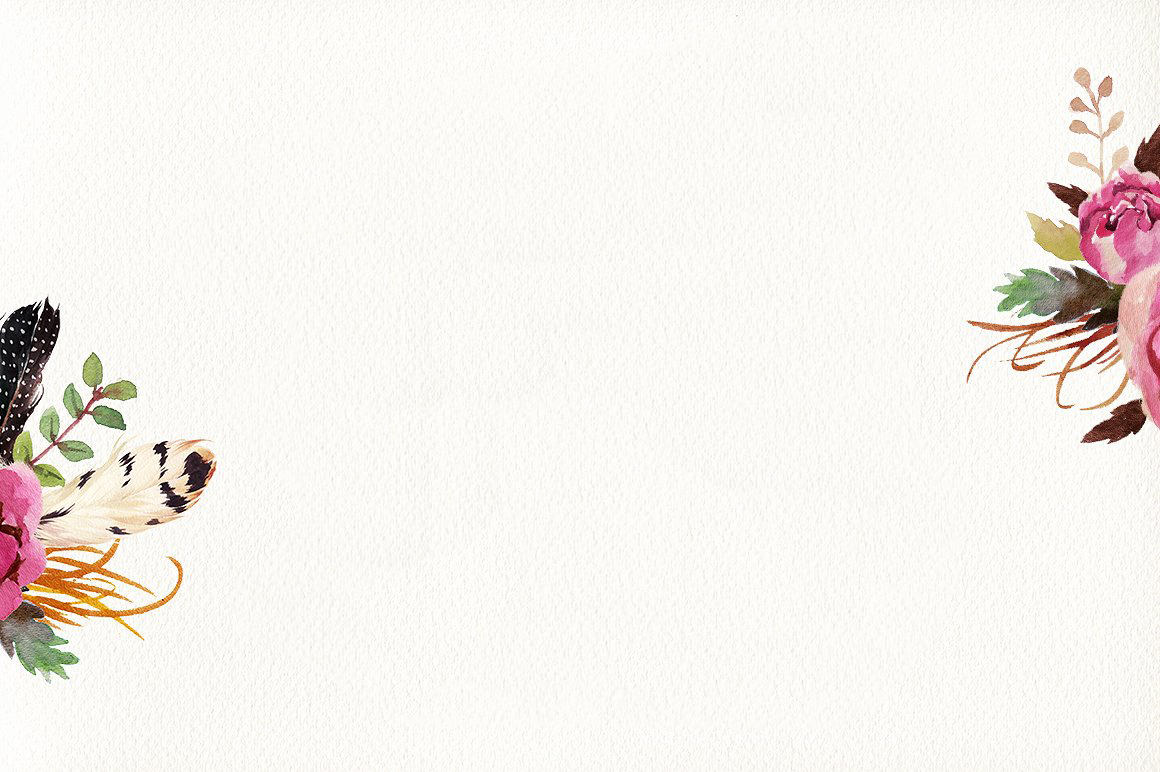 Giải pháp 2: Hoạt động trải nghiệm thông qua sắm vai nhân vật văn học trong thơ hiện đại Việt Nam.
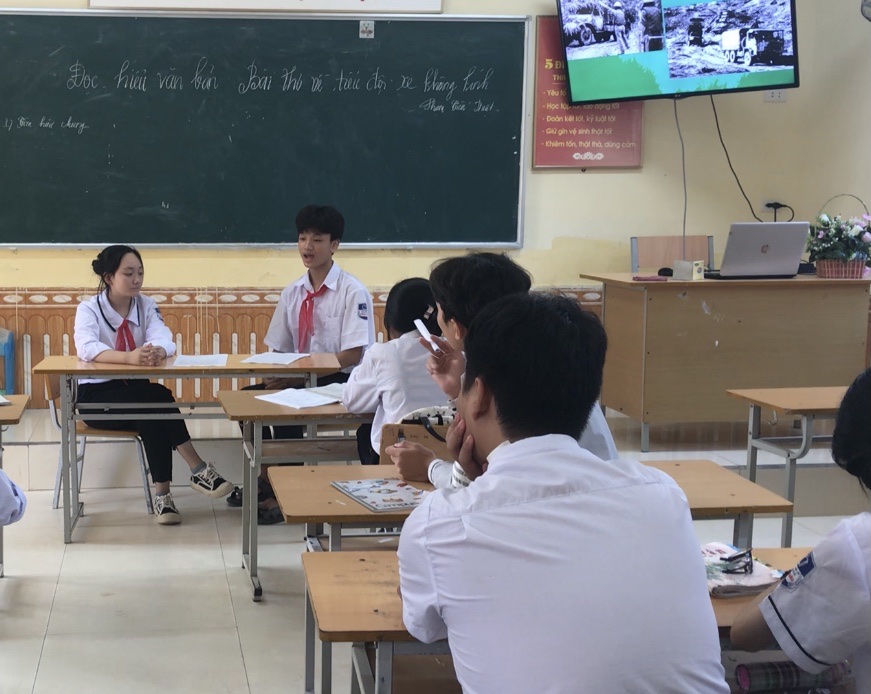 Giải pháp 3: Hoạt động trải nghiệm thông qua hoạt động văn nghệ (hát, múa).
Các em được nghe và được biểu diễn những bài hát  được phổ nhạc từ thơ, các em sẽ có nhiều cảm xúc, hứng khởi hơn khi tiếp nhận tác phẩm.
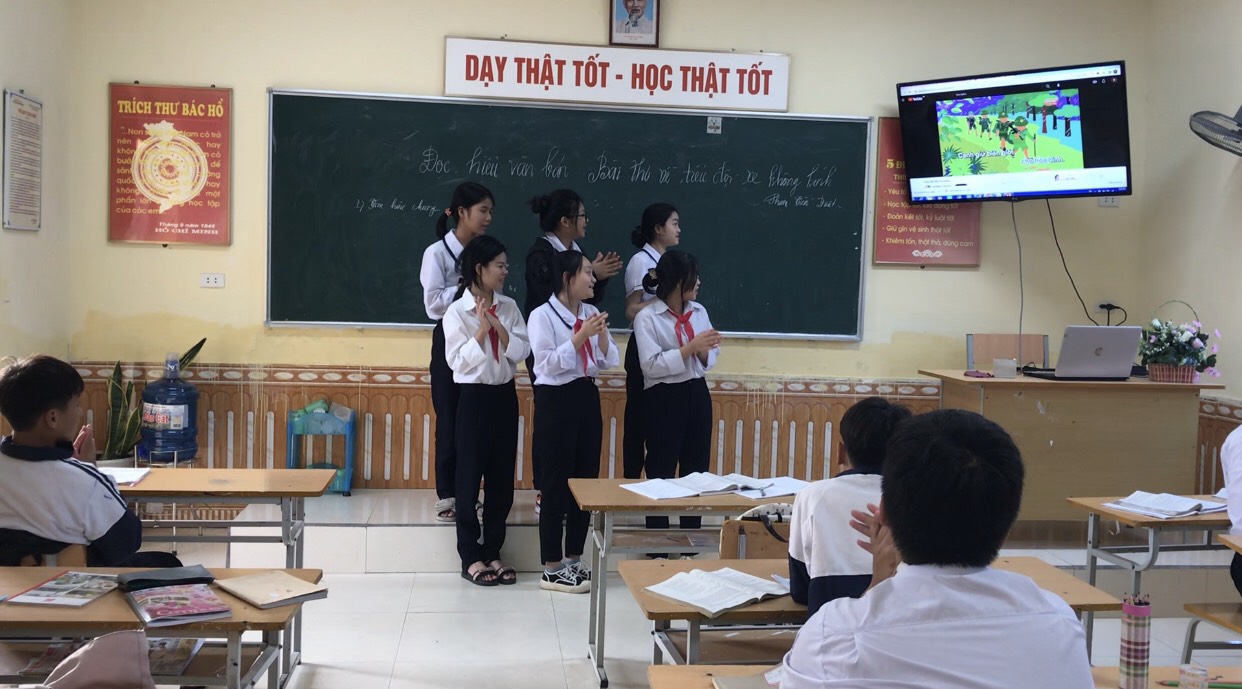 Giải pháp 3: Hoạt động trải nghiệm thông qua hoạt động văn nghệ (hát, múa).
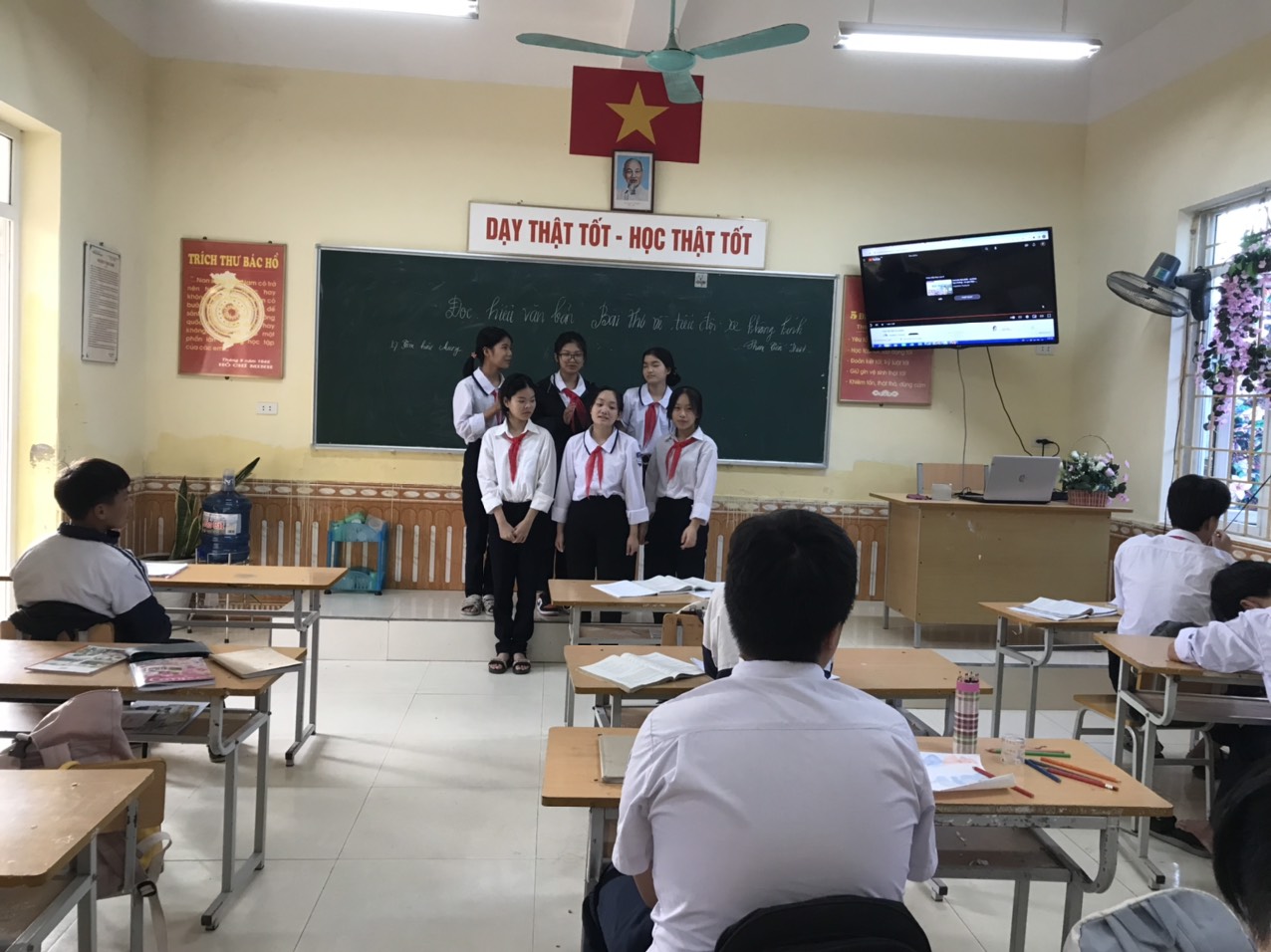 III. HIỆU QUẢ THỰC HIỆN CÁC BIỆN PHÁP
1. Tính mới
2. Tính sáng tạo
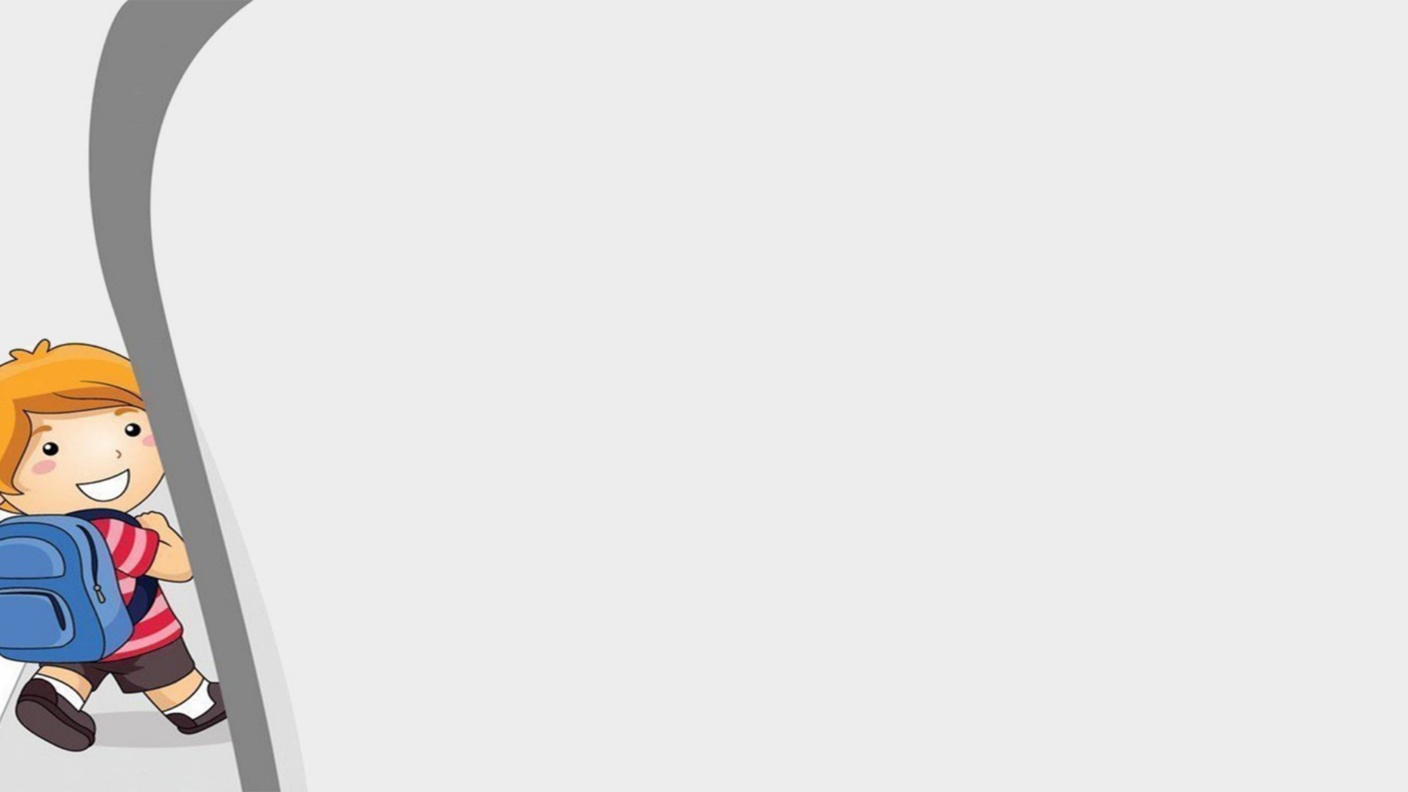 3. Kết quả thực hiện
Số liệu so sánh khi thực hiện biện pháp
3. Kết quả thực hiện
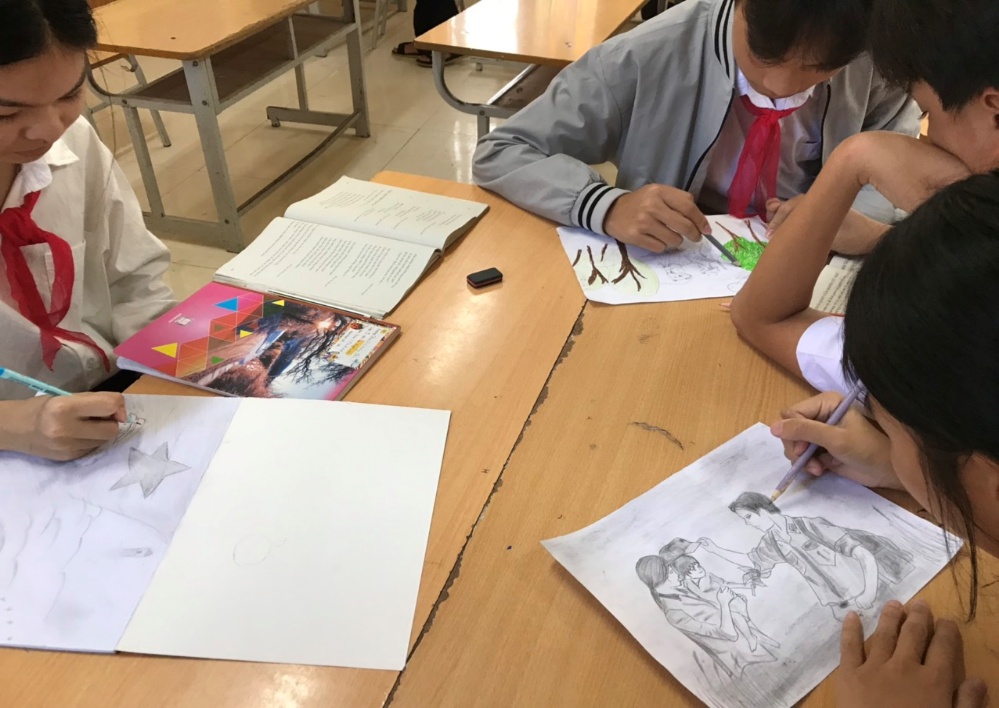 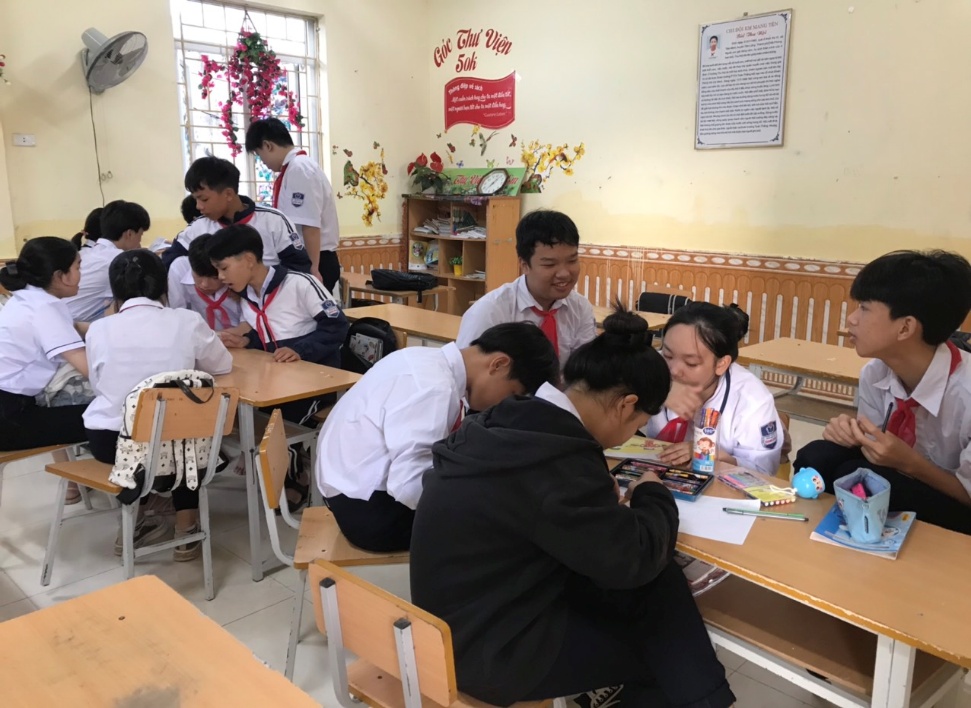 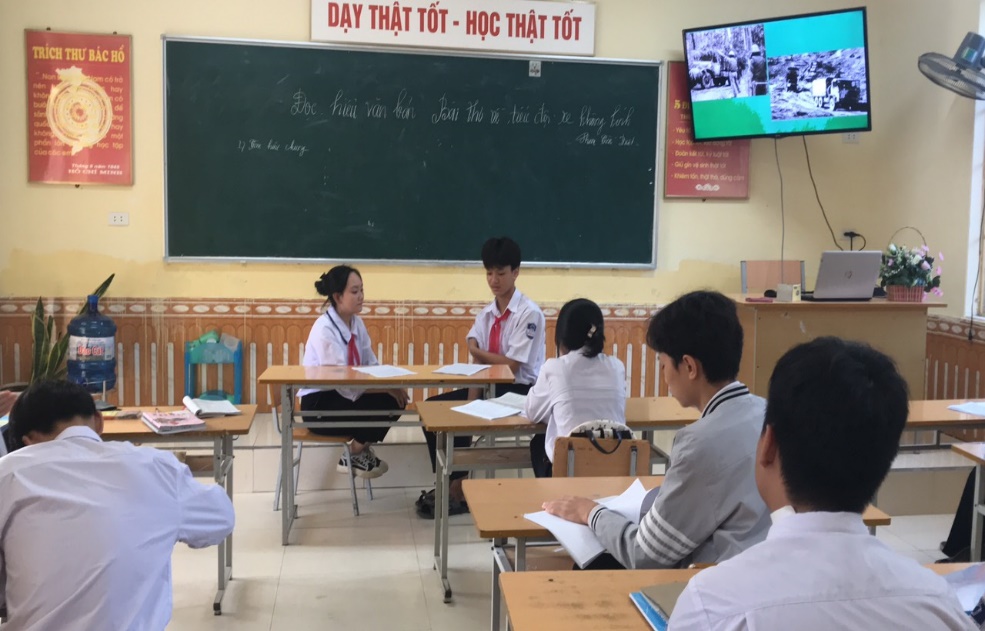 Học sinh tự tin hào hứng khi học thơ hiện đại
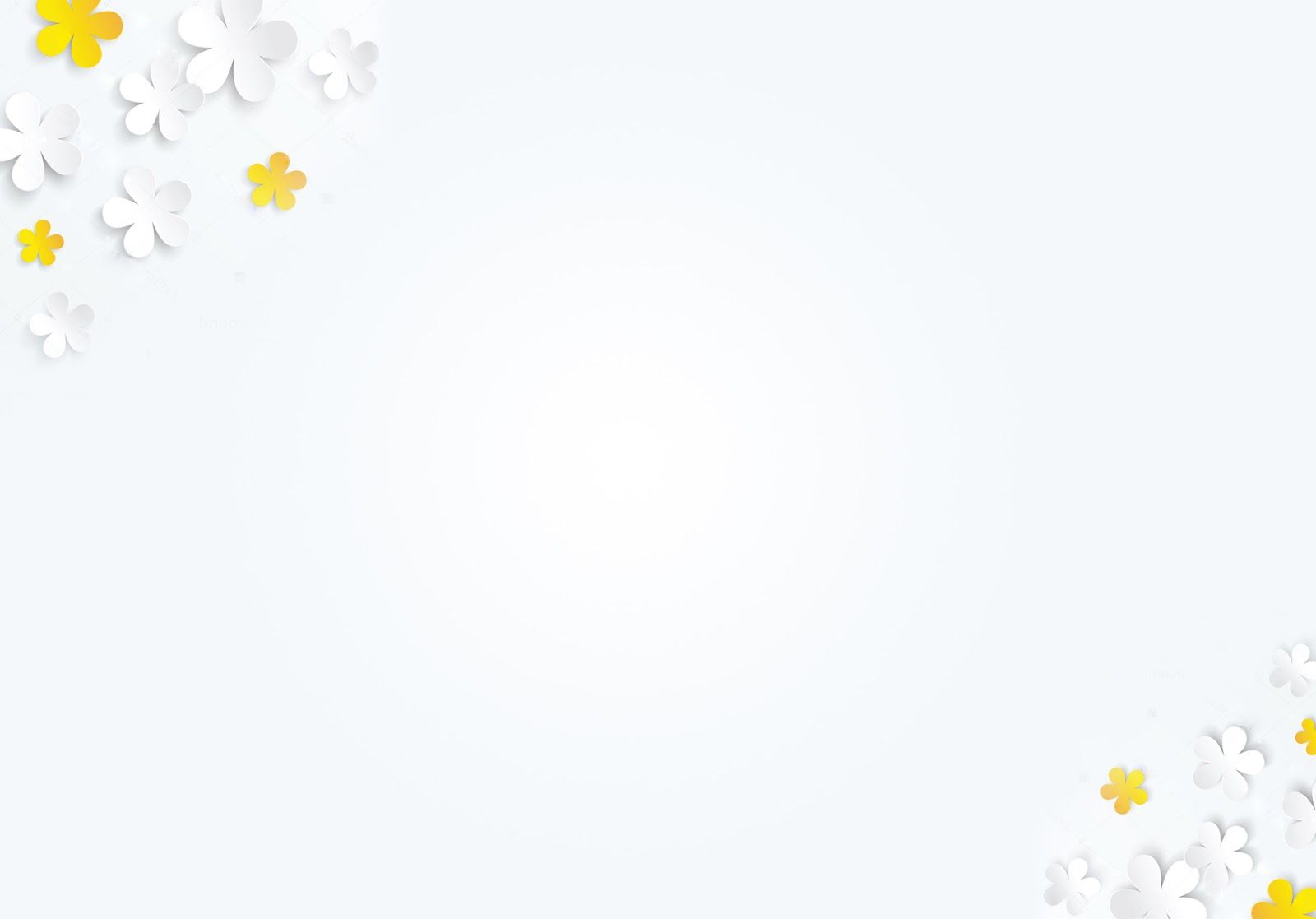 IV. KẾT LUẬN VÀ KIẾN NGHỊ
1. Ưu điểm
2. Hạn chế và hướng khắc phục
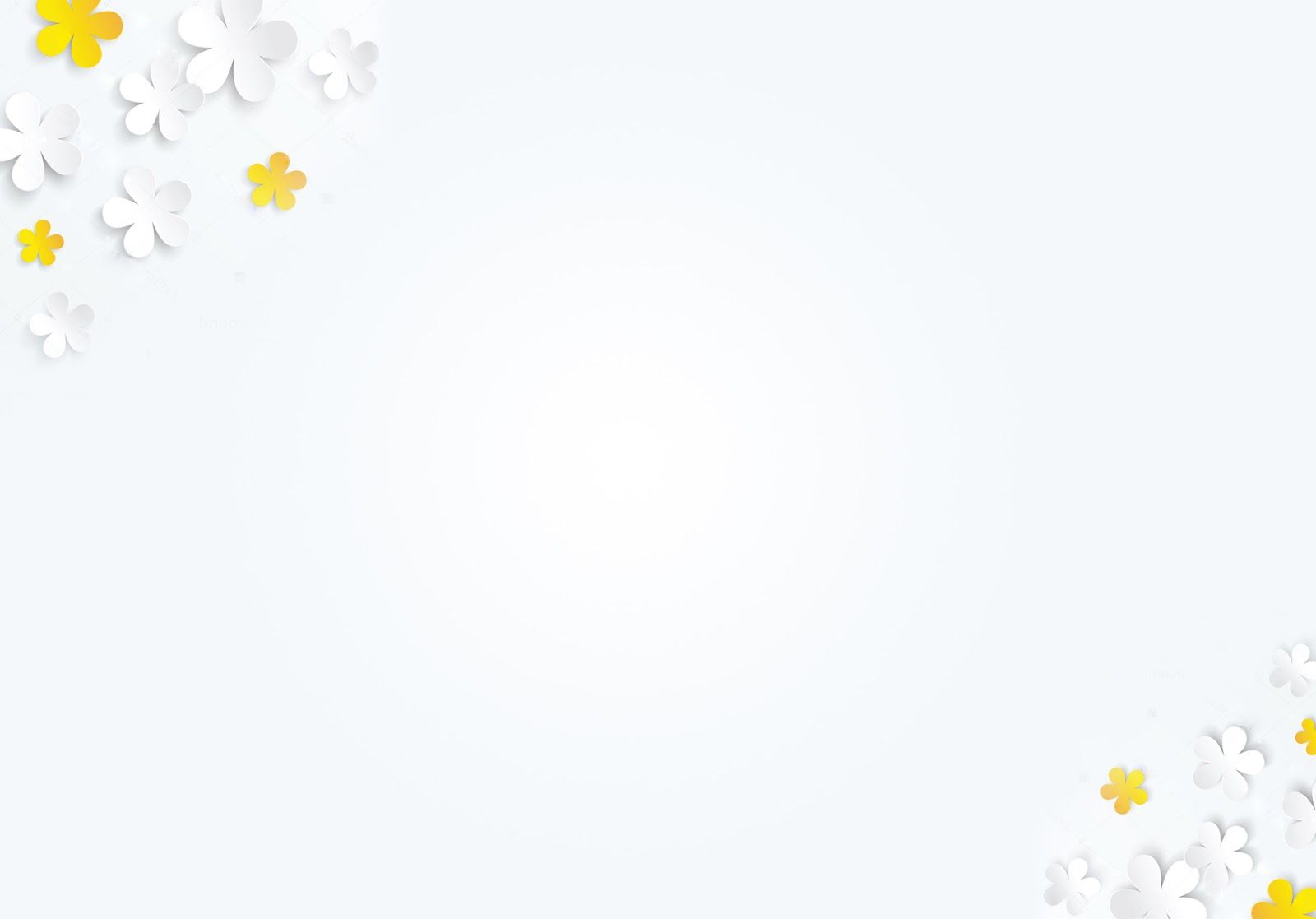 3. Khả năng nhân rộng biện pháp
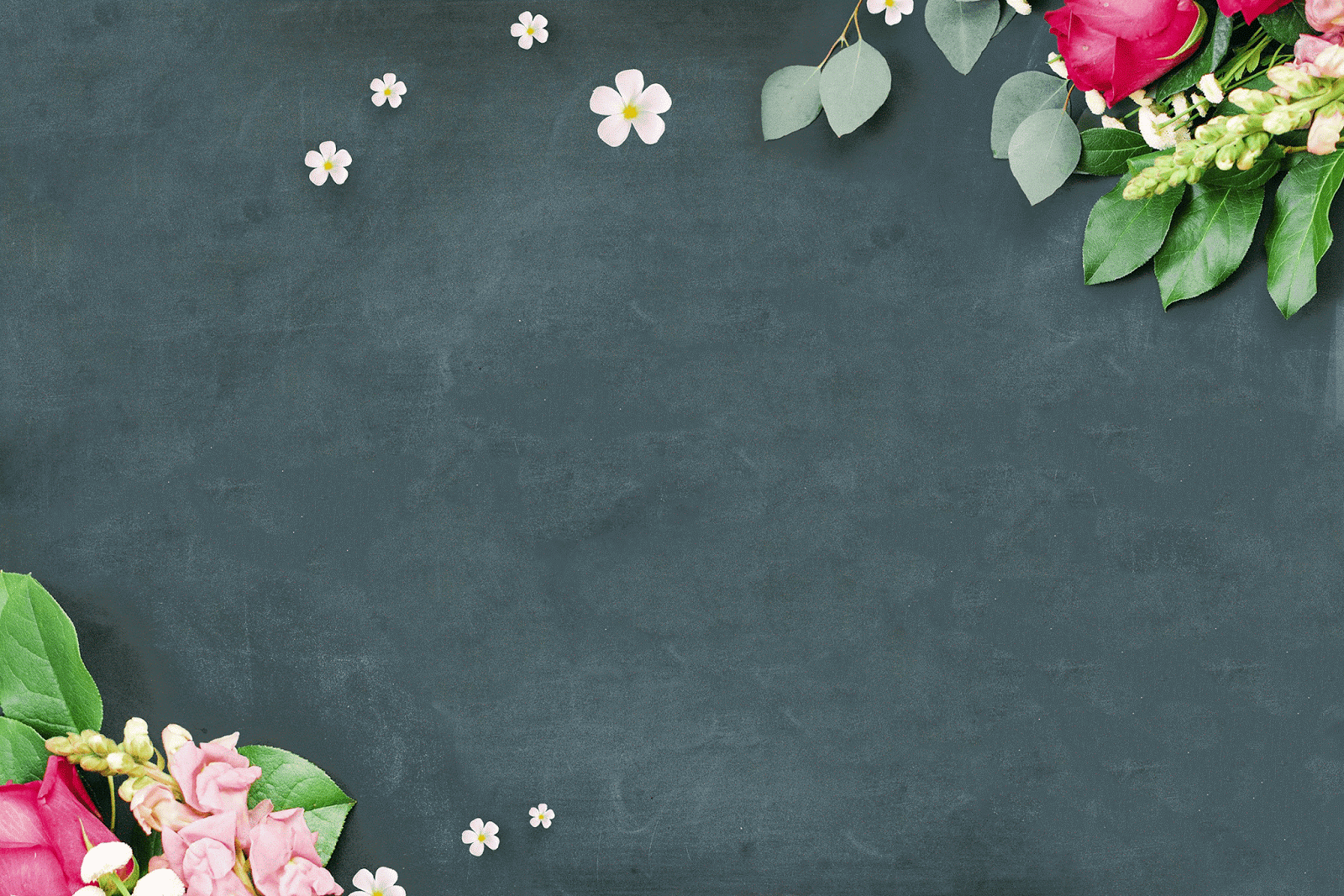 XIN CHÂN THÀNH CẢM ƠN 
BAN GIÁM KHẢO VÀ CÁC THẦY CÔ GIÁO ĐÃ LẮNG NGHE